Förbättringar i Linnéuniversitetets OneSearch(och Medbibs EDS)
Nordic User Group
Stockholms UB, torsdagen den 17/3-2016
Länkar
E-bokslänkar
Enhetlighet
Hjälp till E-bokslänkar 
Rapportering av trasiga länkar
SwePub-länk
Medbib: Läs e-bok

Katalogen
Hitta-bok-länk
Beställningsknapp för böcker

Övrigt
Övergång mellan engelsk och svensk EDS-sökning
Vecka ihop vyn för enstaka post 
Tydligare tidskriftssökning
Mobilgränssnittet
Enhetliga e-bokslänkar
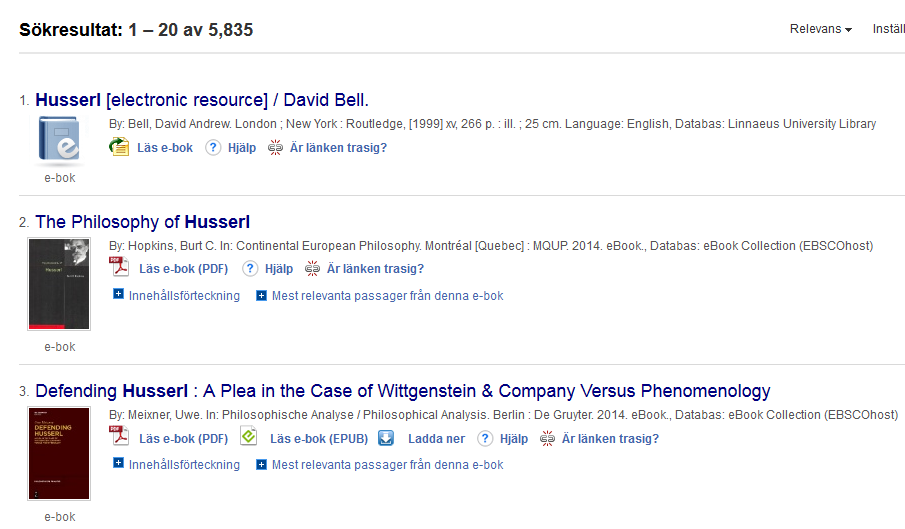 Hjälp till e-bokslänkar
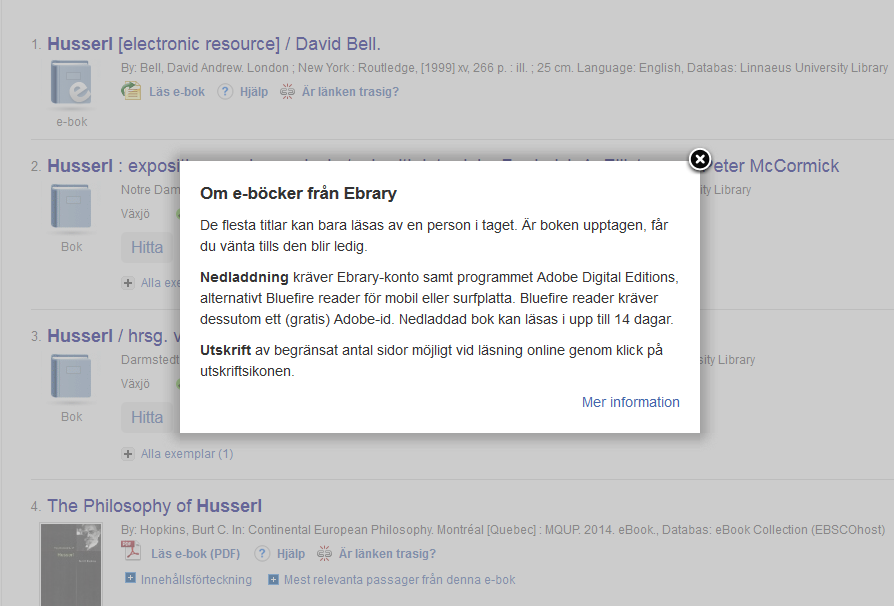 Rapportering av trasiga länkar
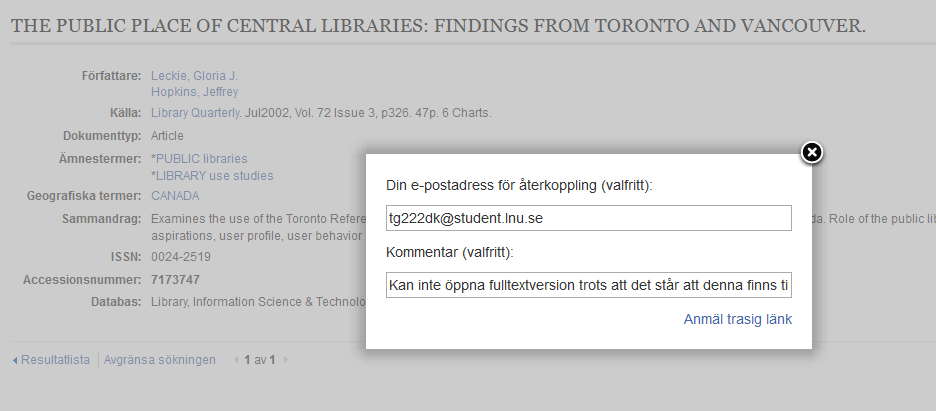 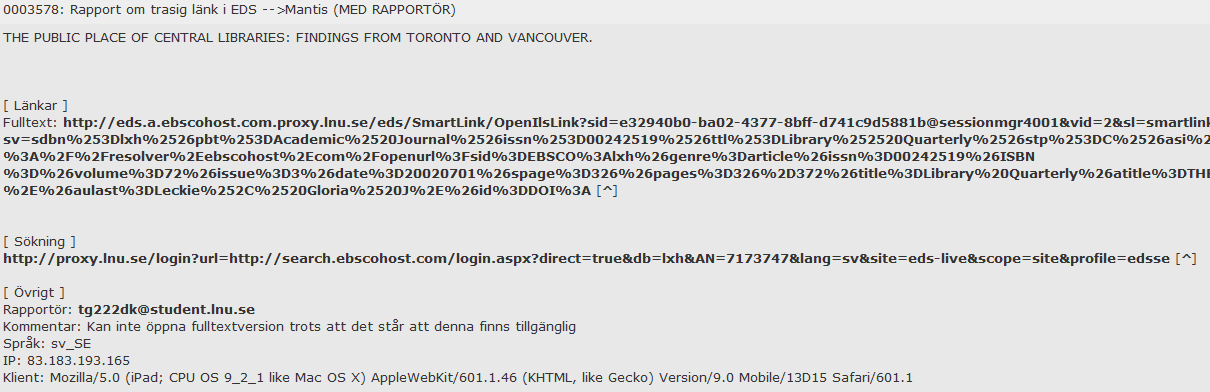 SwePub-länk
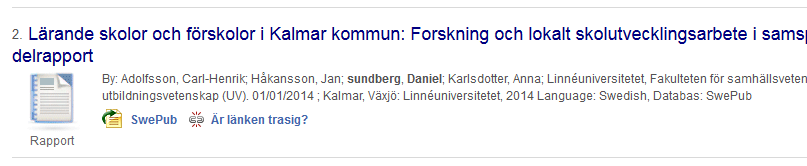 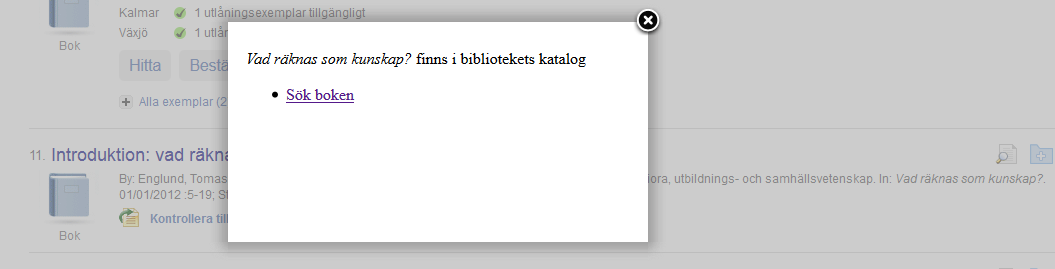 Medbib: Läs e-bok
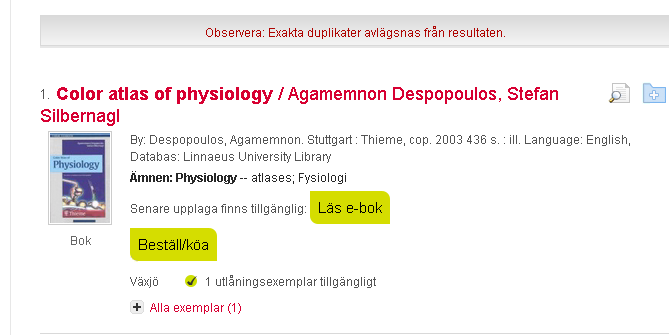 Hitta bok-länk
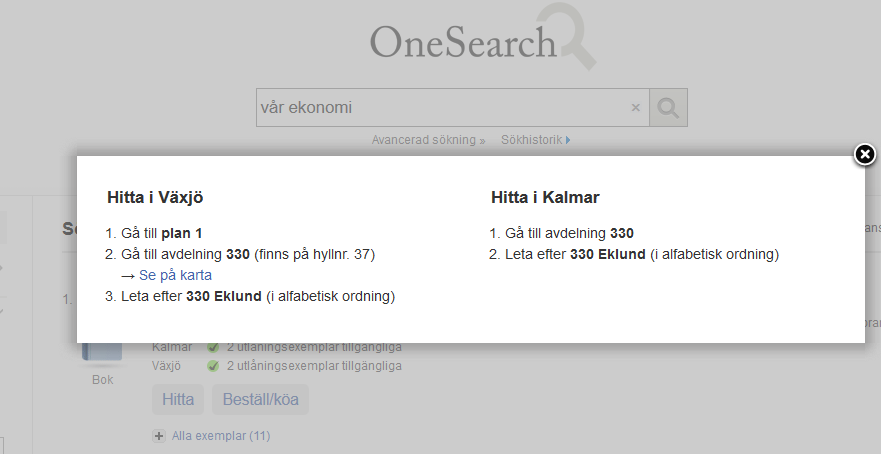 Beställningsknapp för böcker
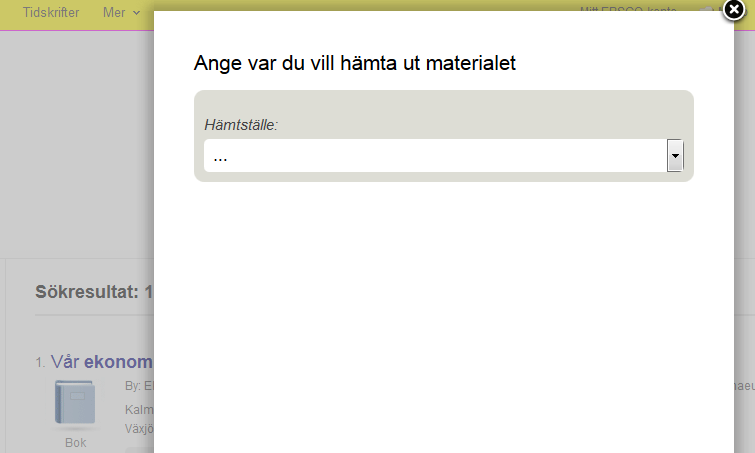 Cross-domain scripting
EBSCO-serverehis.ebscohost.com
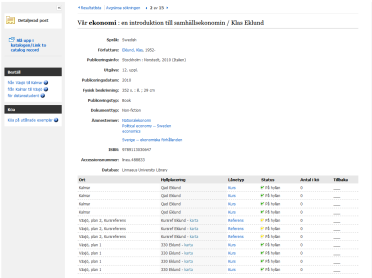 1. bibId
Javascript
4. HTML-tabell
2. SQL
Voyager-serverlnu.sub.su.se
3. Exemplarinfo
Perl
Vecka ihop vyn
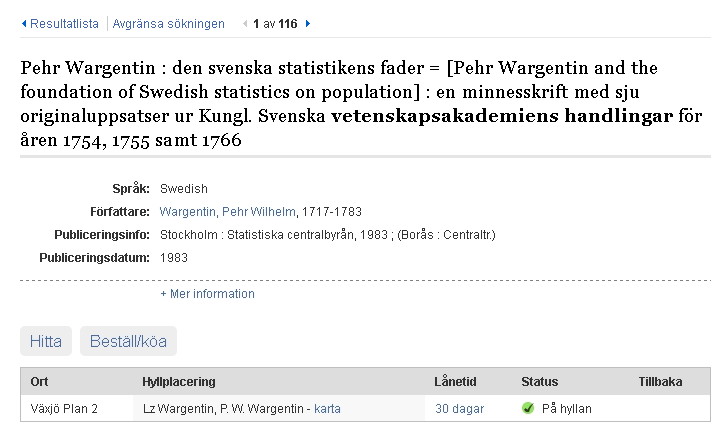 Tidskriftssökning
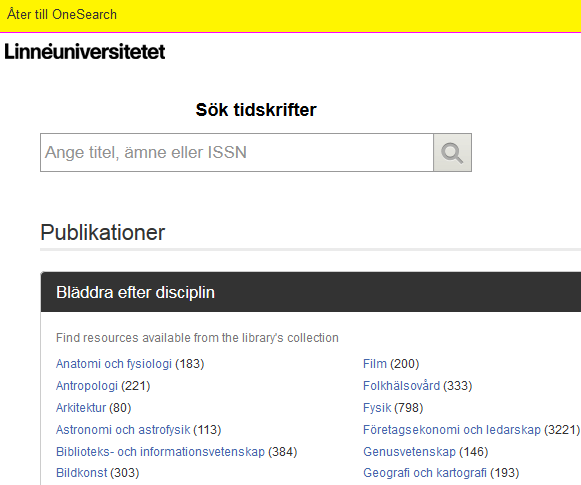 Mobilgränssnittet
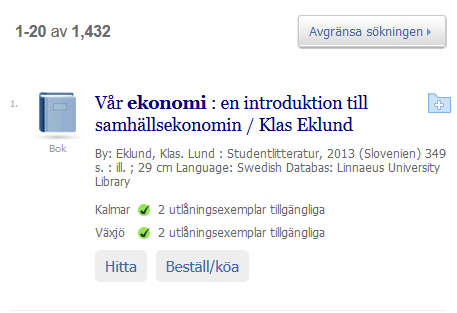 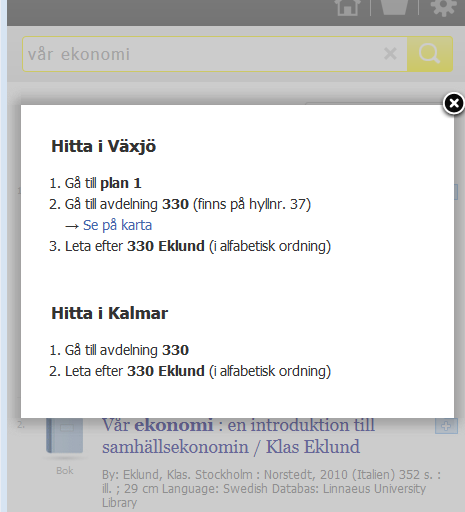 Mobilgränssnittet
EzProxy config för EBSCO, tillägg:
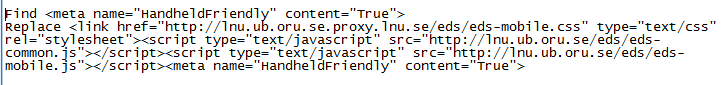 I kombination med att vi leder alla Eduroam-anrop via proxyservern gör detta att vi får en möjlighet att påverka även mobilgränssnittet med javascript.
Länkar
E-bokslänkar
Enhetlighet 
E-bokslänk identifieras utifrån URL
Javascript byter ut länktexten
Hjälp till E-bokslänkar 
Leverantör identifieras utifrån URL
Lightbox med hjälptext läggs till m hj a javascript 
Rapportering av trasiga länkar 
Typ av länk identifieras (vissa länkar, t.ex. ill-länkar, undantas)
Länk skapas med javascript till lightbox med formulär
Ajaxanrop till perlskript på separat server för bearbetning av data och skickande av mejl till vårt interna ärendehanteringssystem Mantis
Länkar, forts.
SwePub-länk
Typ av SwePub-länk identifieras
Javascript ersätter fjärrlånelänken med länken ”Kontrollera tillgänglighet”, en länk som pekar på ett externt javascript
Javascriptet gör en sökning i lokala katalogen på tidskrift eller bok och levererar resultat:
”Tidskriften/boken finns tillgänglig i tryckt form”
”Det verkar som om tidskriften/boken finns i tryckt form på biblioteket”
”Tidskriften/boken finns inte tillgänglig i tryckt form”
Medbib: Läs e-bok
En ny custom link skapas: Läs e-bok 
Visas om posten kommer från den lokala katalogen och bara om ISBN finns
Använder link resolver och gör uppslag mot online holdings
Länkar, forts.
Katalogen
Hitta-bok-länk
hitta-knapp läggs till fysiska böcker i träfflistan med hjälp av javascript
leder till en lightbox vars innehåll skapas utifrån ett ajaxanrop till bakomliggande perlapp
Beställningsknapp för böcker
Beställ/köa-knapp läggs till fysiska böcker i träfflistan med hjälp av javascript
leder till en iframe med formulär på separat server
Övrigt
Övergång mellan engelsk och svensk EDS-sökning
Länken som byter gränssnitt förändras med javascript så att aktuell sökfråga skickas med (hämtas från adressfältet)
Länkar, forts.
Övrigt
Vecka ihop vyn för enstaka post 
Ett javascript döljer delar av den bibliografiska infon (för fysiska böcker enbart) genom att ändra höjden på elementet i fråga. En länk som återställer höjden läggs dessutom till nedanför listan.
Tydligare tidskriftssökning
Då sökformuläret skickas infogar ett javascript avgränsning till tidskrifter med sökkoder/kvalifikatorer (PT Journal); när träfflistan visas plockar ett annat javascript bort denna del av sökningen, så att den inte ska synas i sökfältet.
Mobilgränssnittet
Ezproxy config (direktiven Find/Replace) används för att hänvisa till javascript 
All användning av mobilgränssnittet tvingas sedan (i praktiken) genom proxyn
Bottom branding
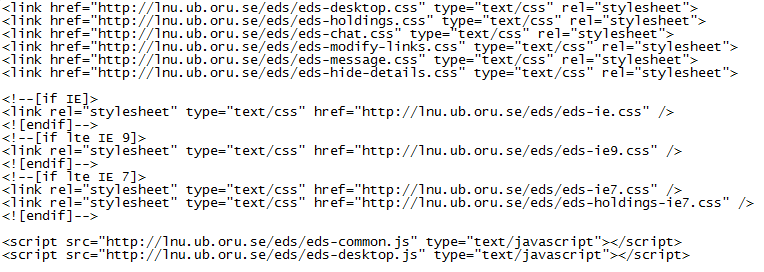 Kommande förbättringar (ett urval förslag)
E-bokslänk för tryckta poster
E-boksavgränsning över träfflistan
Flikar för sökrutan (allt/böcker/artiklar)
UX
Anpassningsbar Bokkarusell
Branda fulltextsidan via FTF-överdelen
Feedback-funktion